Welcome to our English class
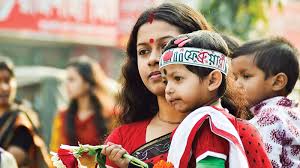 IDENTITY
Md Rabiul Hasan Robi
Asst. Teacher in English
Shaharpar Gausul Azam Dakhil Madrasah
Debidwar, Cumilla
Let’s see the pictures and talk about them.
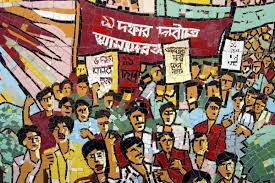 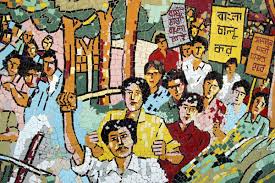 What are the pictures about?
What are they doing ?
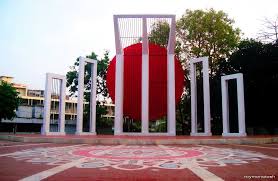 What does the picture commemorate us?
Where is the Central Shaheed Minar situated?
Why was the Shaheed Minar  built?
Can you guess  about our today’s topic?
Our today’s topic is……
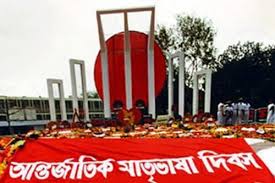 International Mother Language Day-1
Unit :  3
     Lesson :  3
   Page No :  37
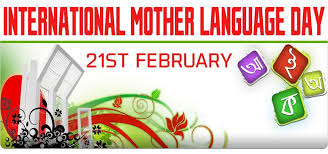 Learning Outcomes
After the end of the lesson students will be
able to :
  a) tell about Shaheed Minar.
  b) narrate about the back ground of it.
  c) take interview of the language activists.
  d) write paragraph.
Look and talk about the pictures with your partners
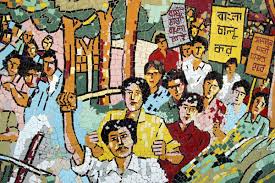 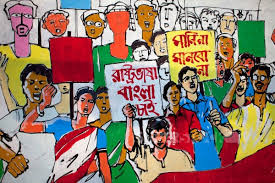 When did the  language movement take place ?
Who took part in the Language movement ?
Observe the text related video
Individual work-1
Now write down the name of some language activists.
Loud/silent Reading
Para 1-4
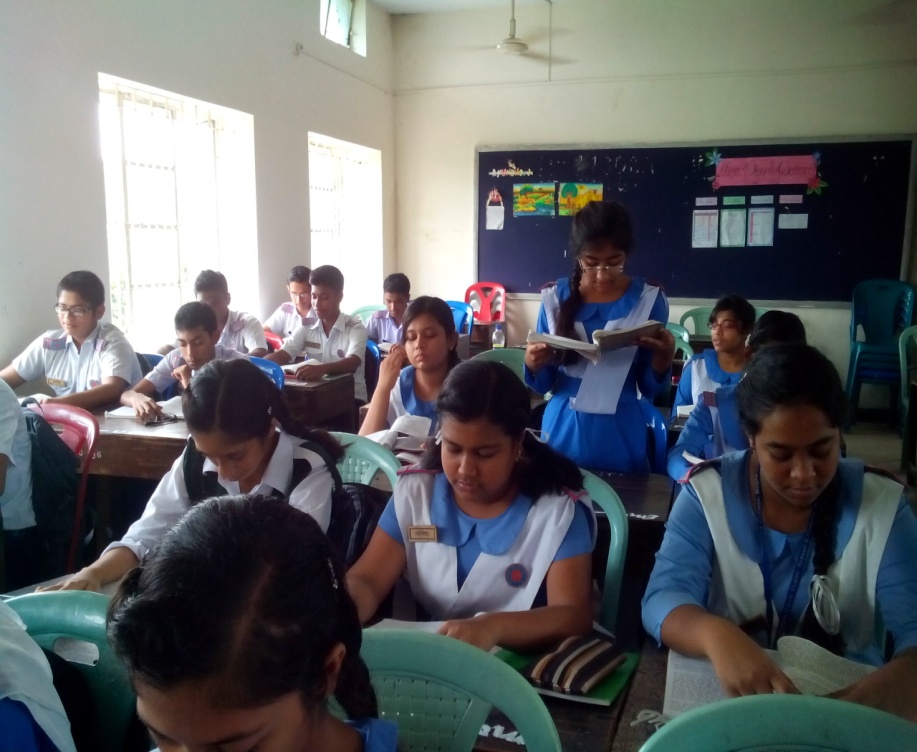 21st February is a memorable day…………
Pair work (Writing)
Write the answer of the questions and compare with your partner
a)  Who took part in language movement ?
 b)  When and where did Md. Ali Zinnah  declare
      Urdu would be the state language of Pakistan ?
 c) Who claimed first Bangla to be the state 
     language of pakistan ?
Group work
Complete the following chart.
Now match your answer
Individual work-2
Match the words with their meanings.
Evaluation
a) Who are the known language martyrs ?
  b) When was the seed of language movement sown ?
  c) Where did the police open fire to the procession ?
  d) Why did the then government outlaw all sorts of public 
       meeting in 1952 ?
HOME WORK
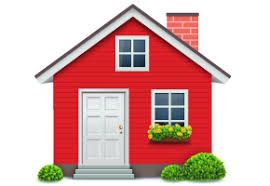 Write a paragraph On “International Mother Language Day”.
This lesson is dedicated to the all language martyrs and activists.
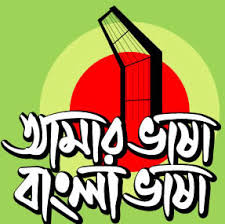 As our language is Bangla , our culture should be Bangla.
Thank you all